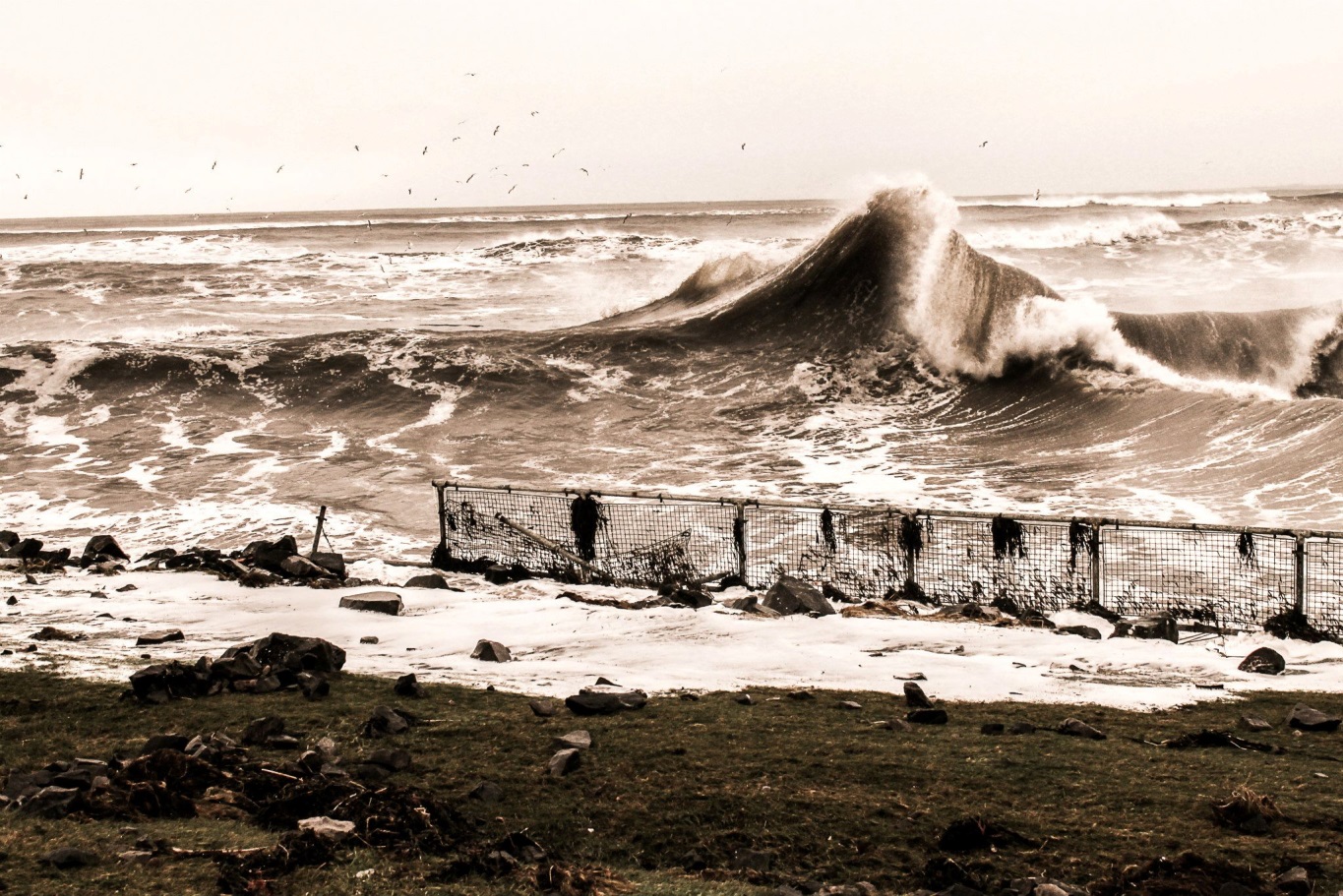 Scotland’s Future Coast: 
The National Coastal Change Assessment
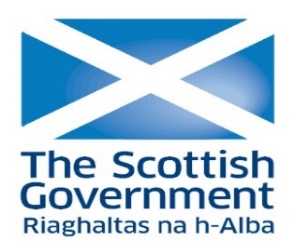 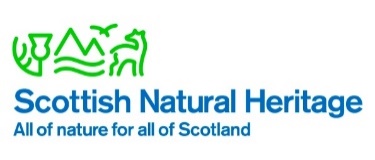 Alistair Rennie (SNH), James Fitton (UofG) 
& Jim Hansom (UofG)
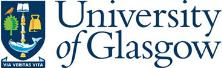 Presentation Outline
Introduction to Scottish Coast
Why is understanding coastal erosion important in Scotland? 

What is the NCCA

Methods

Outputs
2
Scottish coastal assets
Population 
20% of the Scottish population live within
1km of the coast (1 million people)
Scotland has 12% of the European coast (18,670 km)
Highly variable: resilience & assets
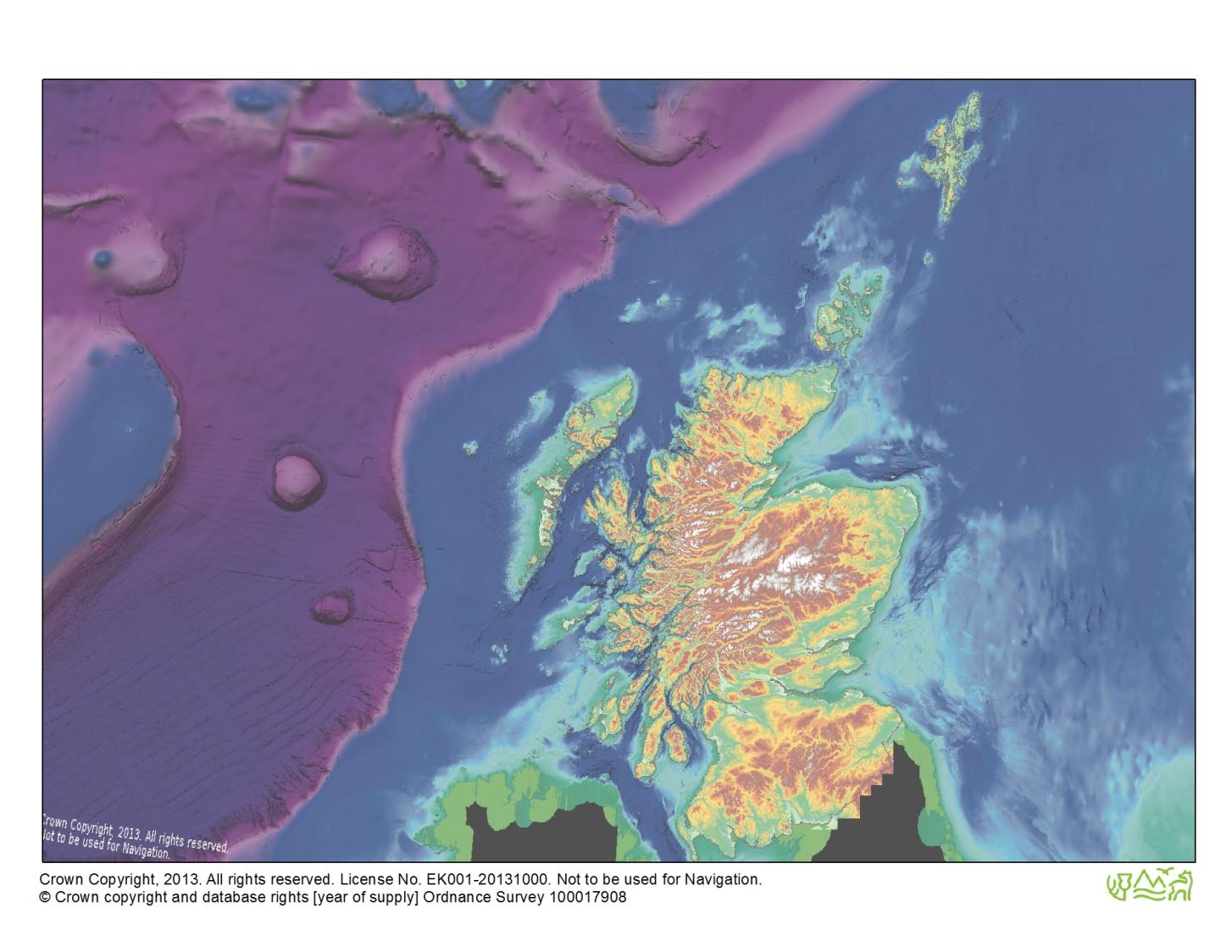 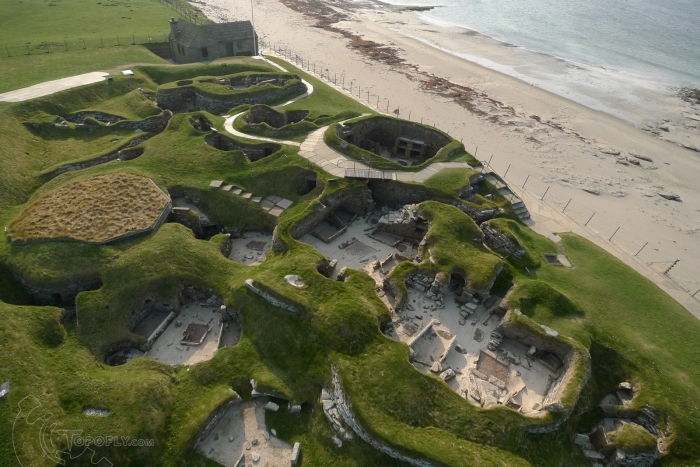 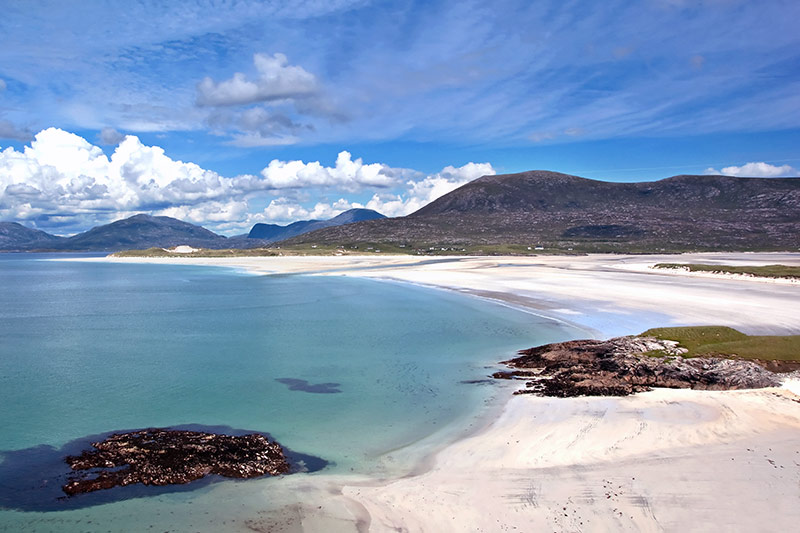 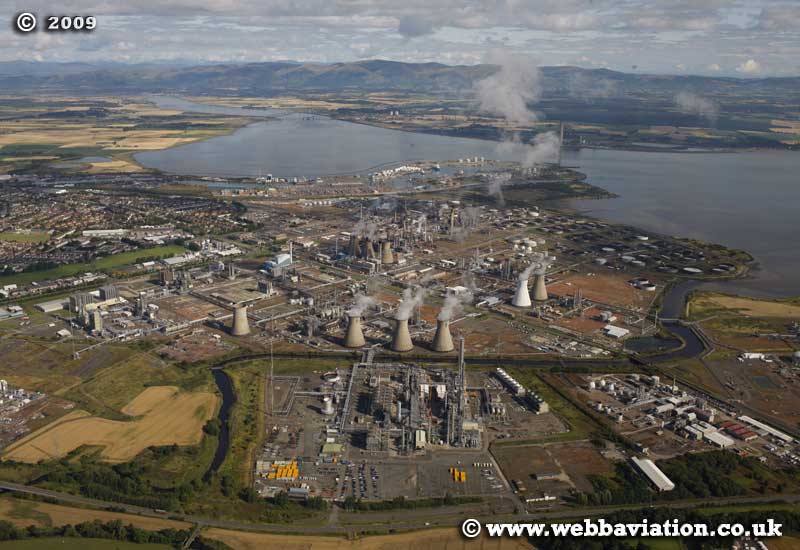 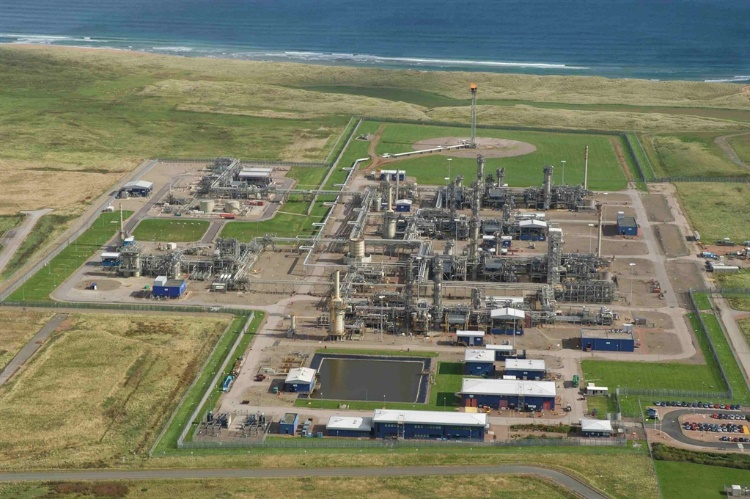 3
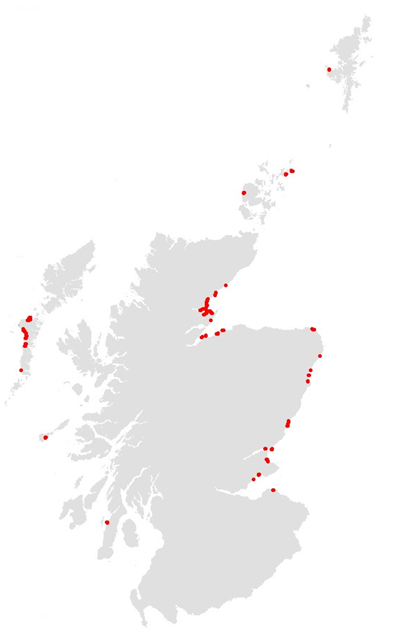 Coastal Erosion in Scotland
63 locations, 94 km 
705 km of hard defences
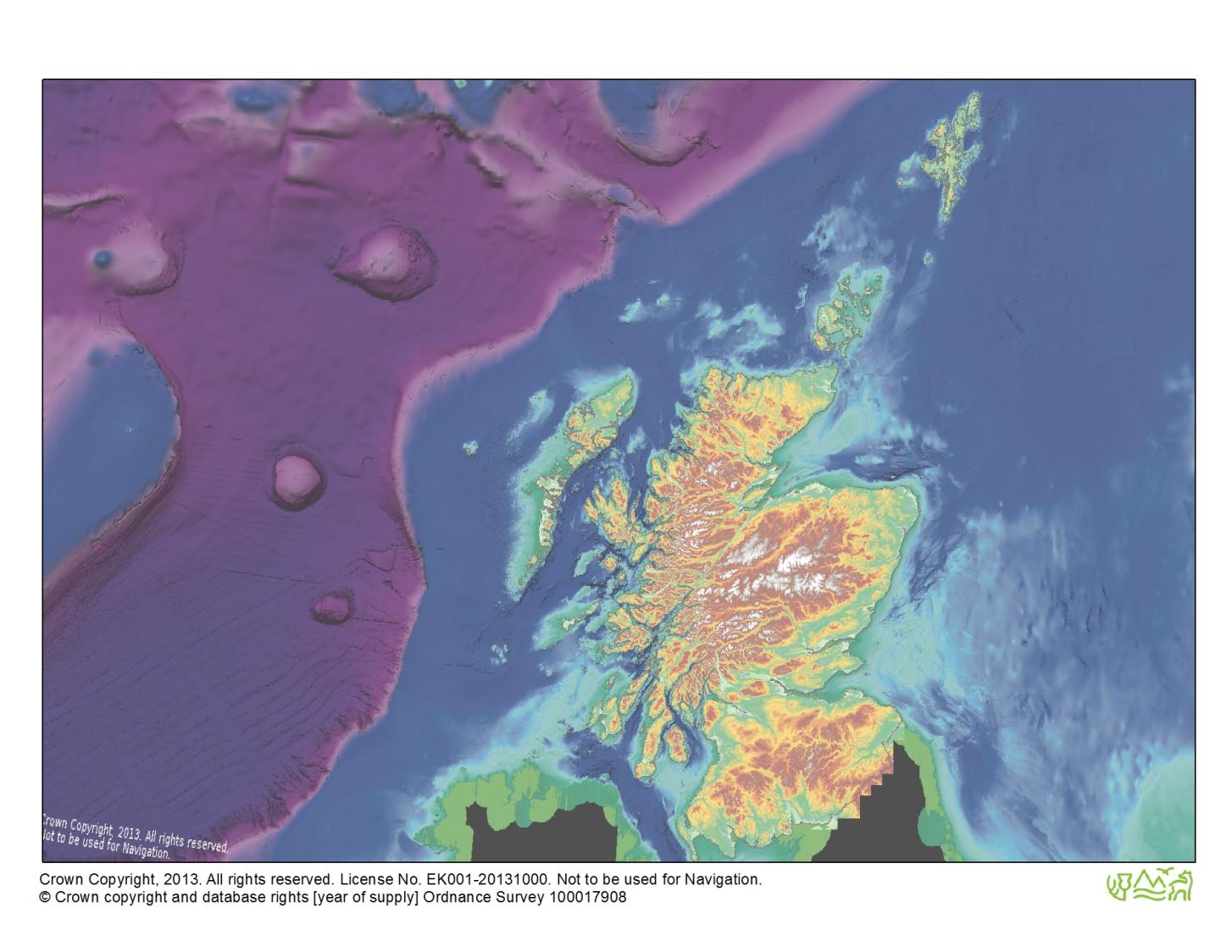 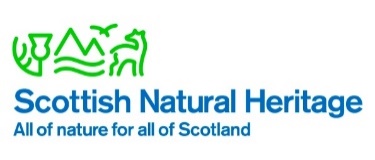 4
National Coastal Change Assessment (NCCA)
A major policy-driven pan-government research project collating information on coastal change and susceptibility to future coastal erosion.  

NCCA will:

Undertake a Quality Assessment on existing data
Establish the past changes to Scotland's coastline
Anticipate future change
Undertake an initial assessment of societies' interests within these areas (road, railways, houses etc)
Who is involved?
Scottish Government
Agencies
Local Authorities
Partners

The 50+ organisations are involved in the development of the project and will also have access to the maps.


Funded by CREW, 
Scotland’s centre of expertise for waters
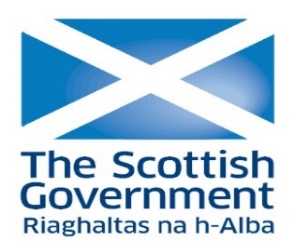 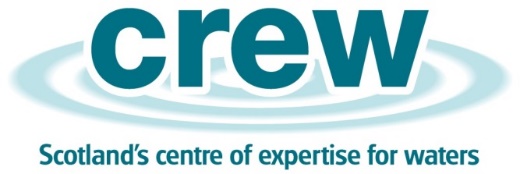 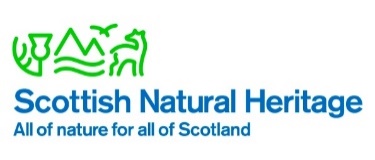 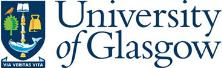 NCCA Methods
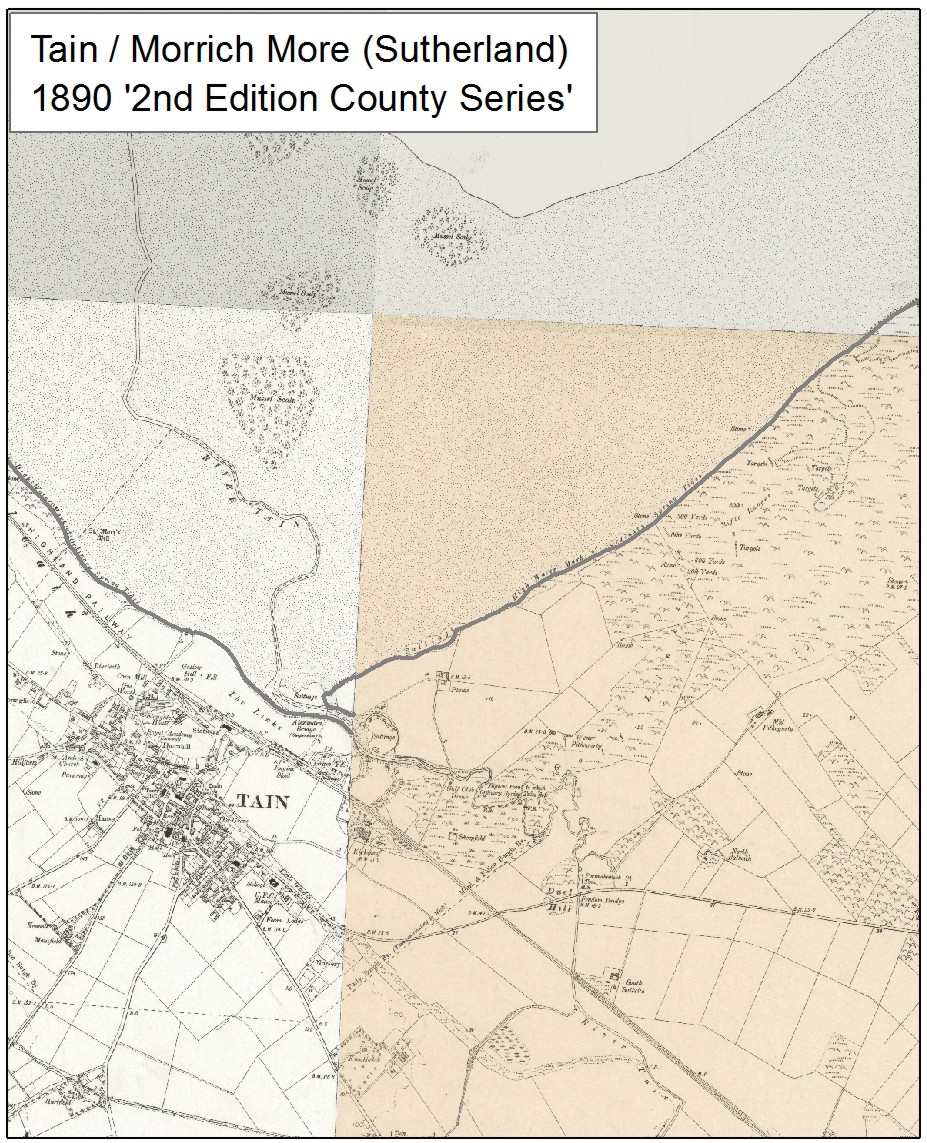 Historical change analysis is similar to SMPs
1890s
OS Second Edition Country Series Maps
NCCA Methods
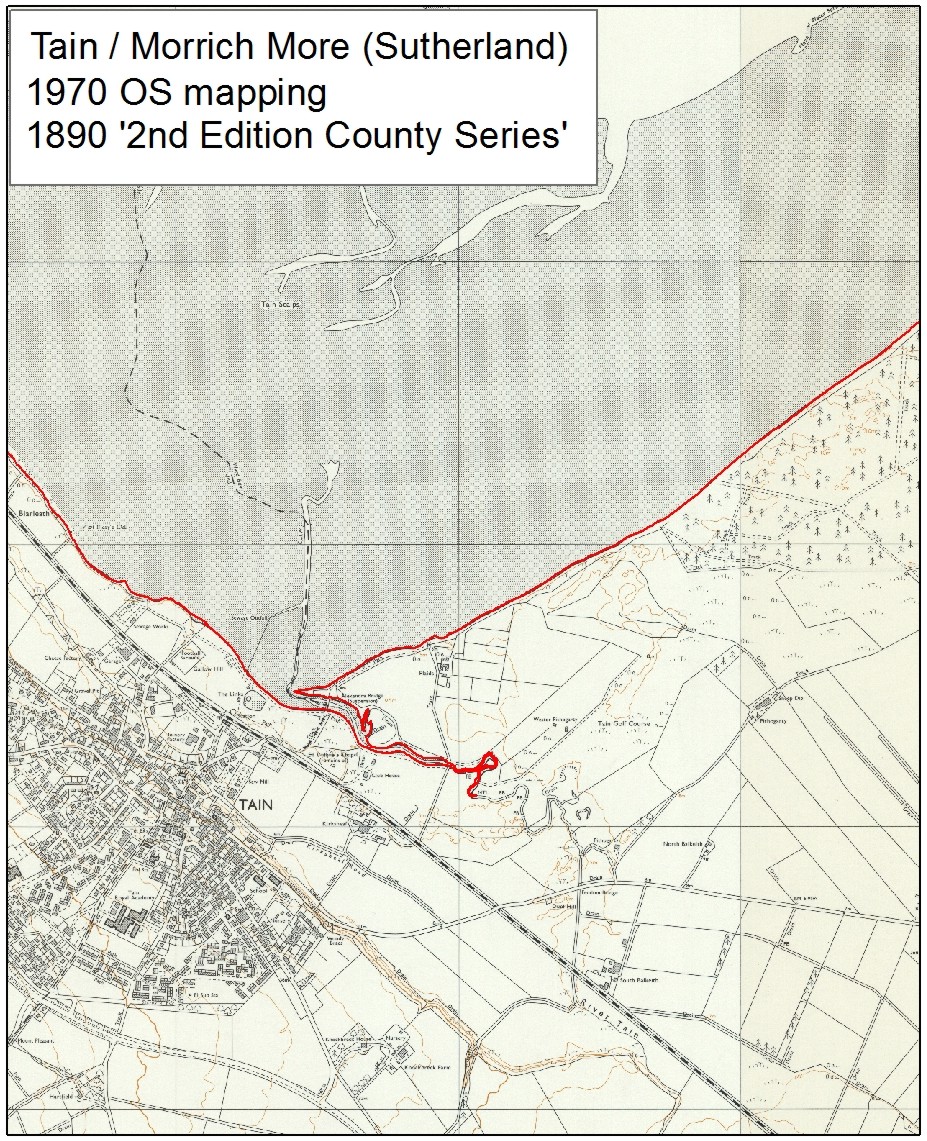 Historic Change Analysis
1890s 
1970s
8
NCCA Methods
Historic Change Analysis
1890s 
1970s 
Current MHWS (derived from LiDAR/Aerial Photography)

Projected future coastline
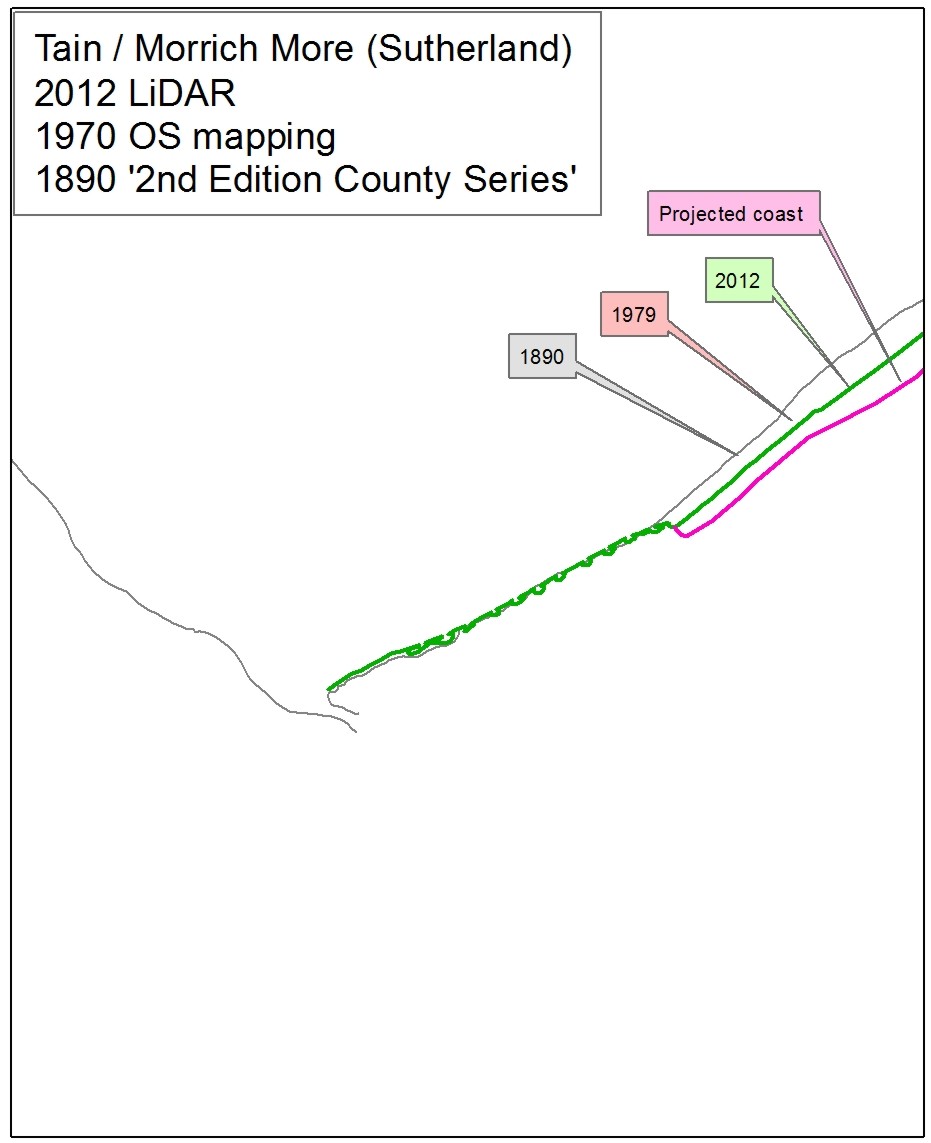 9
National Coastal Change Assessment (NCCA)
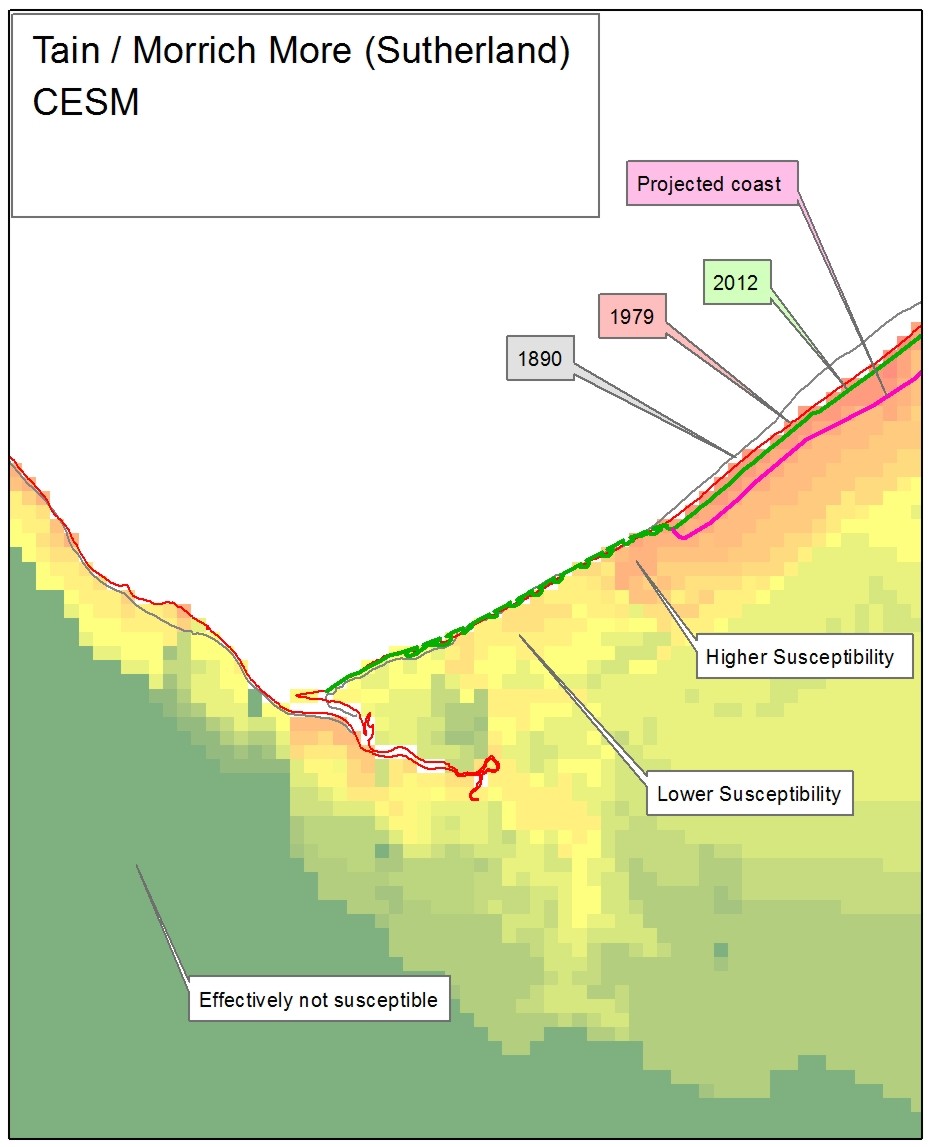 Historic Change Analysis
1890s 
1970s 
Current MHWS (derived from LiDAR/Aerial Photography)

Projected future coastline
-	Amended by CESM
Coastal Erosion Susceptibility Model (CESM)
http://jmfitton.xyz/cesm_scotland/
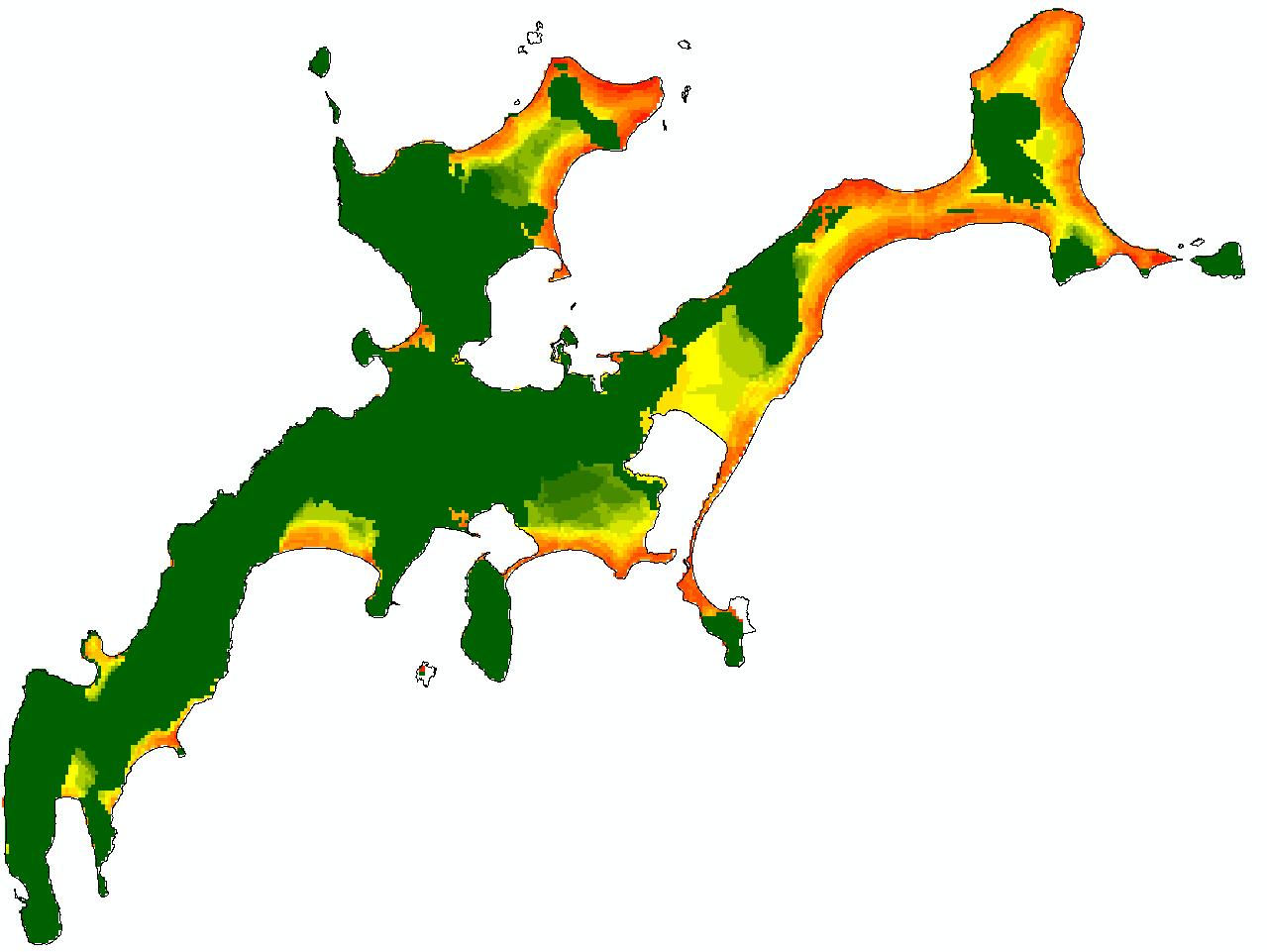 High: 100

Low:0
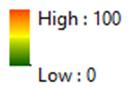 5 km
11
Physical Parameter Ranking
Most 
Susceptible
Least 
Susceptible
Coastal defences and accretion also incorporated
All in national 50 m2 raster
 Wave exposure weighted 0.5
12
Elevation
Rockhead
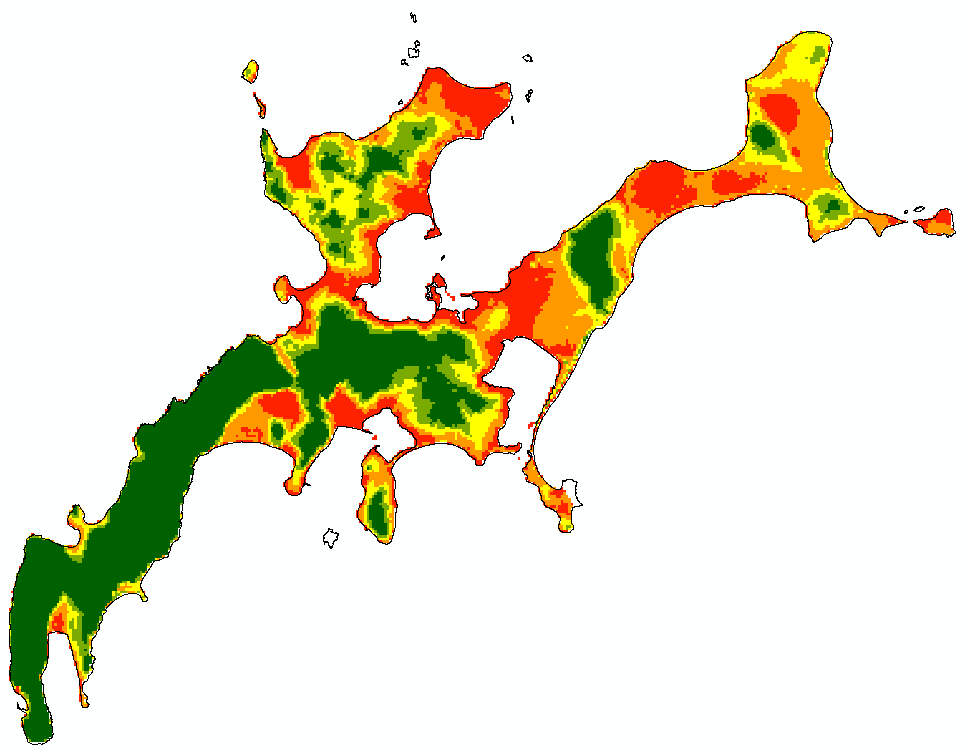 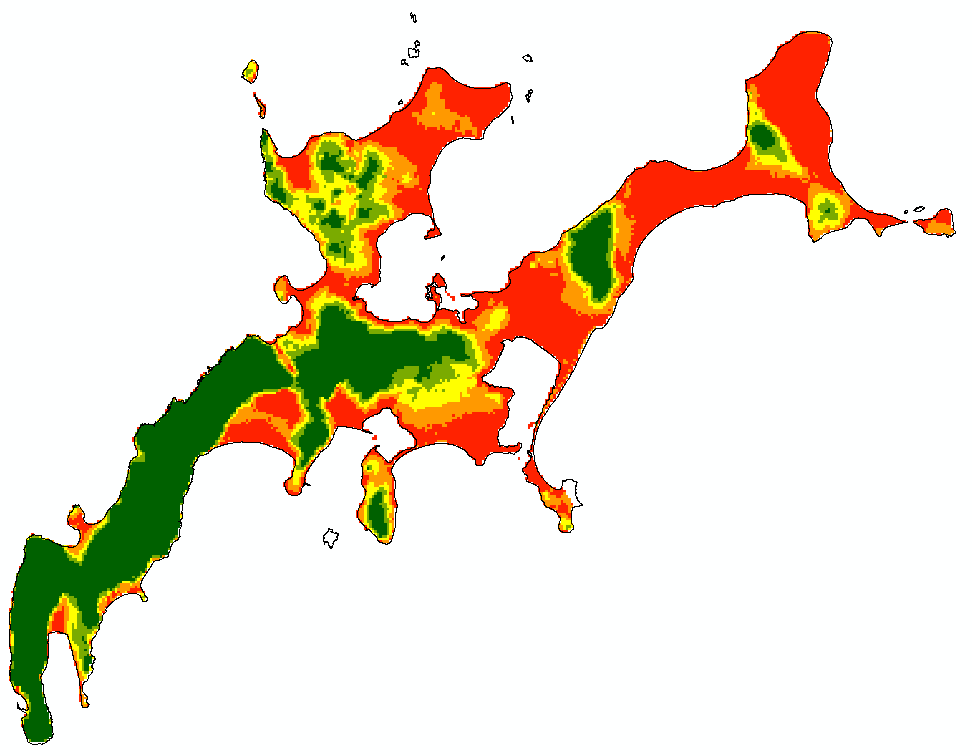 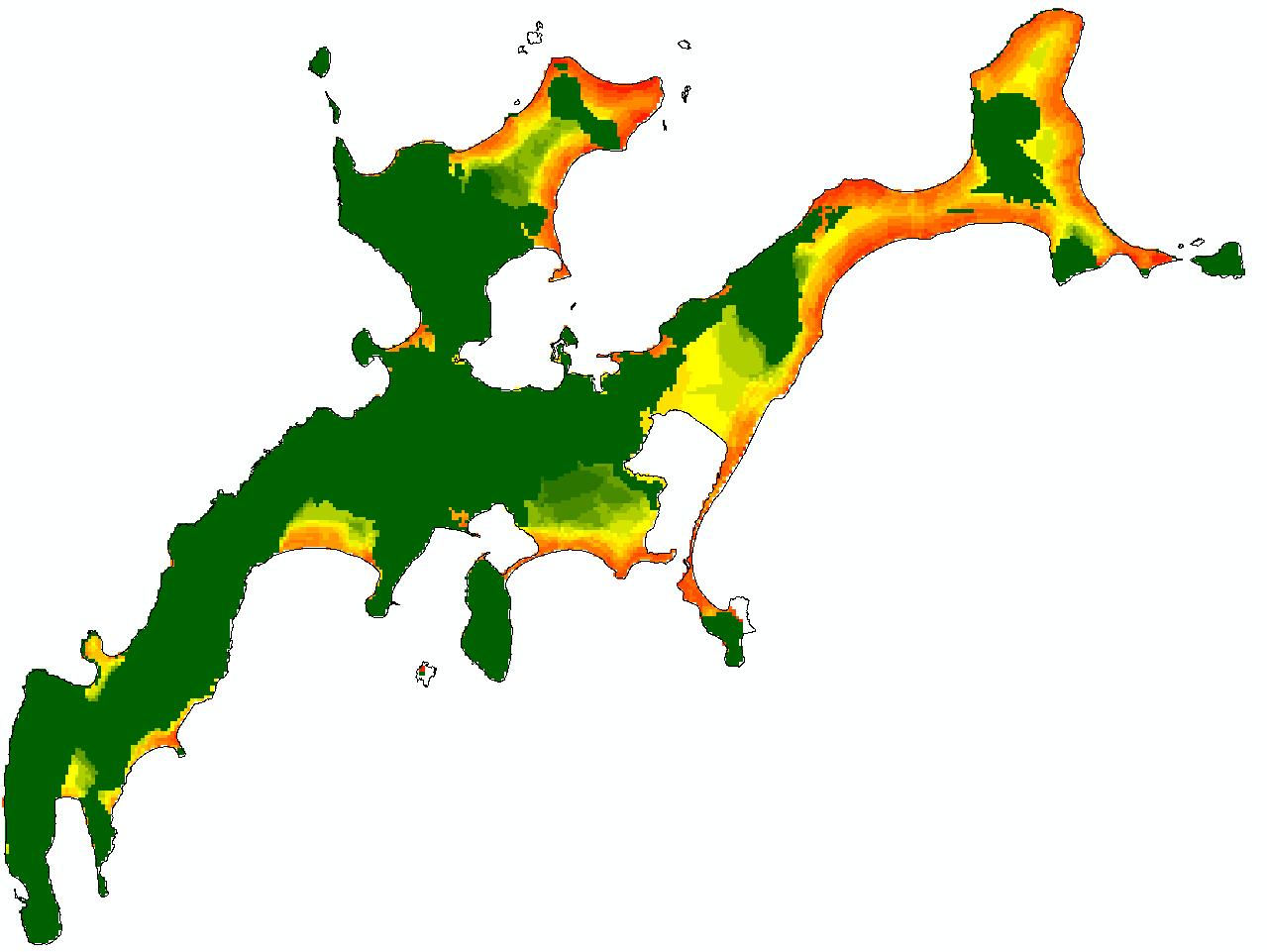 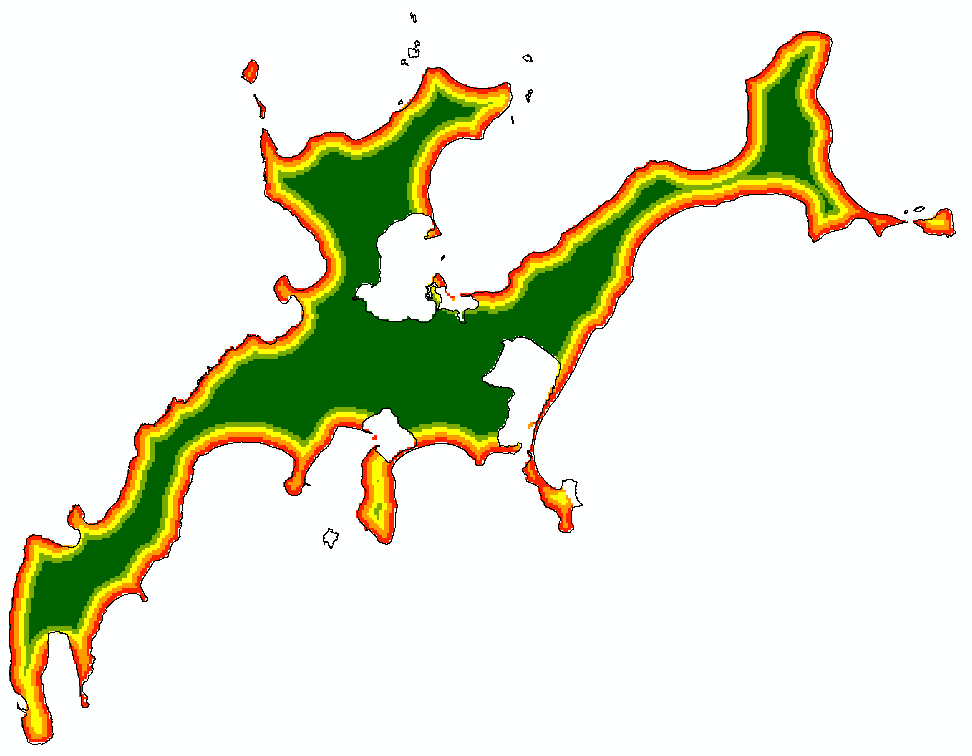 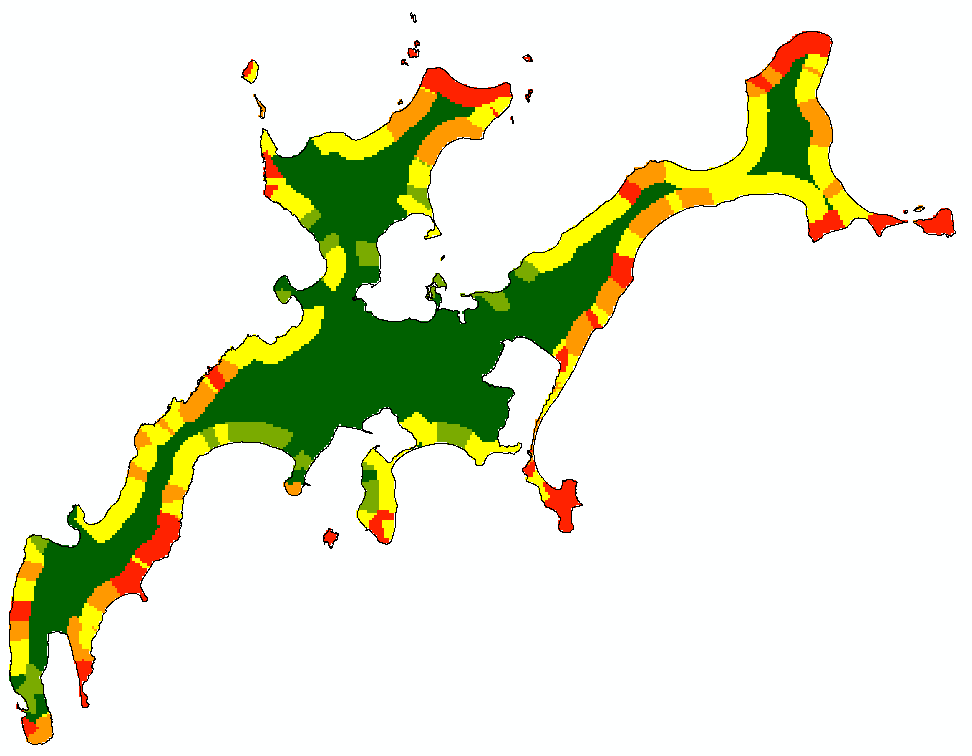 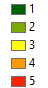 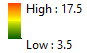 Max Score of 17.5 (5 + 5 + 5 + 2.5)
 Min Score of 3.5 (1 + 1 +1 + 0.5)
Proximity to Open Coast
Wave Exposure
13
Planned Outputs
Mapping datasets, reports
workshops

Anticipated to include:
Past and future coastal positions 
Susceptible assets
Coastal Erosion Policy Review

Enable strategic planning
We’ve looked at the evidence base, but  are our policies appropriate now and for the future?
Policy Review – are our policies aware of CE?
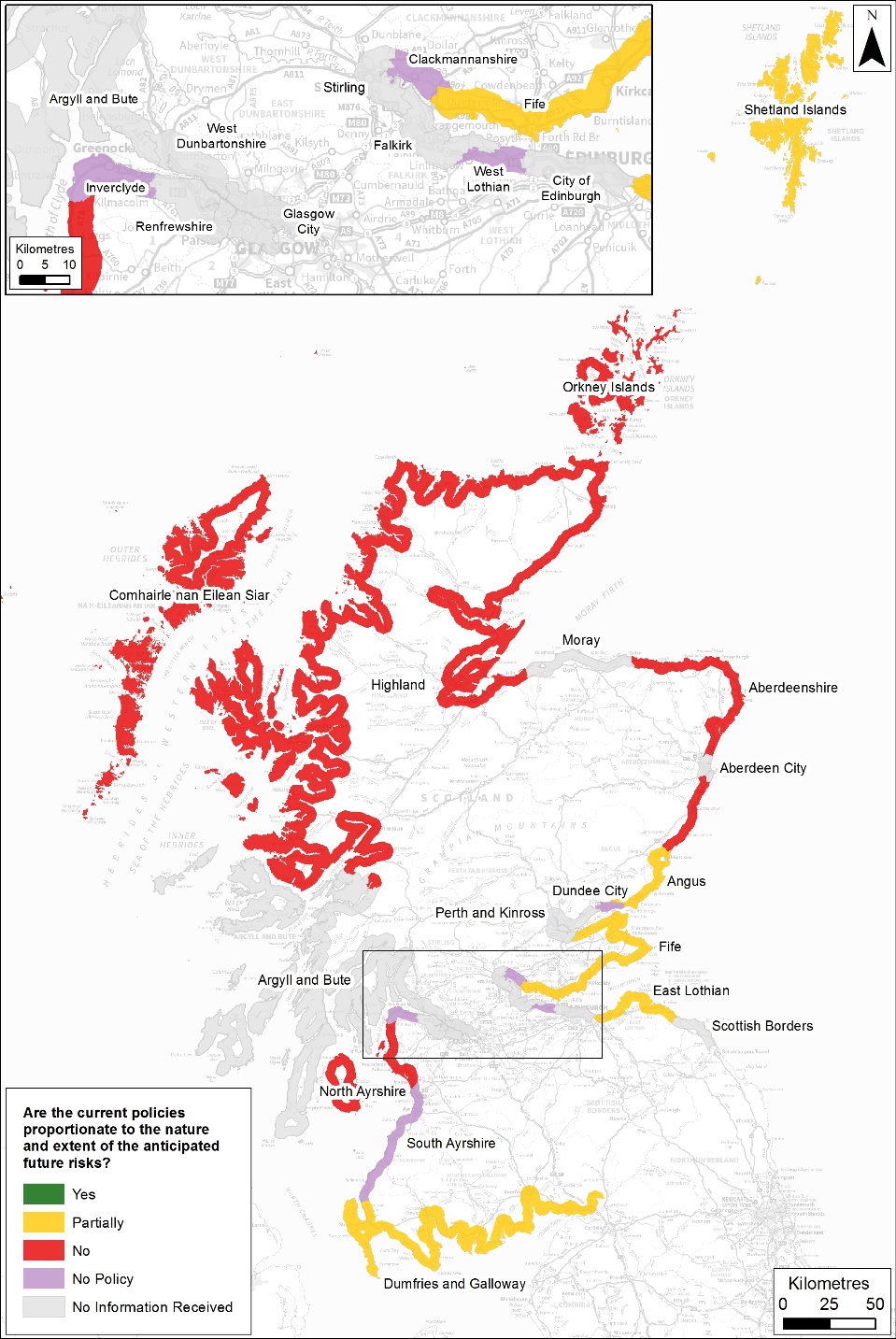 No
No
Partial
Future
Current
Partial
Yes
15
Additional Outputs
Mapping of Current Coastline Position
Assumption that coastline was adequately mapped.  
Do we know where the coastline is?
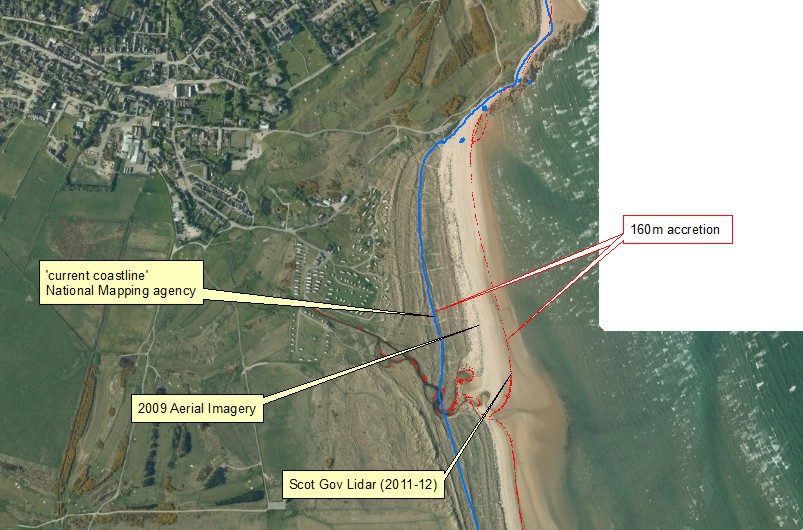 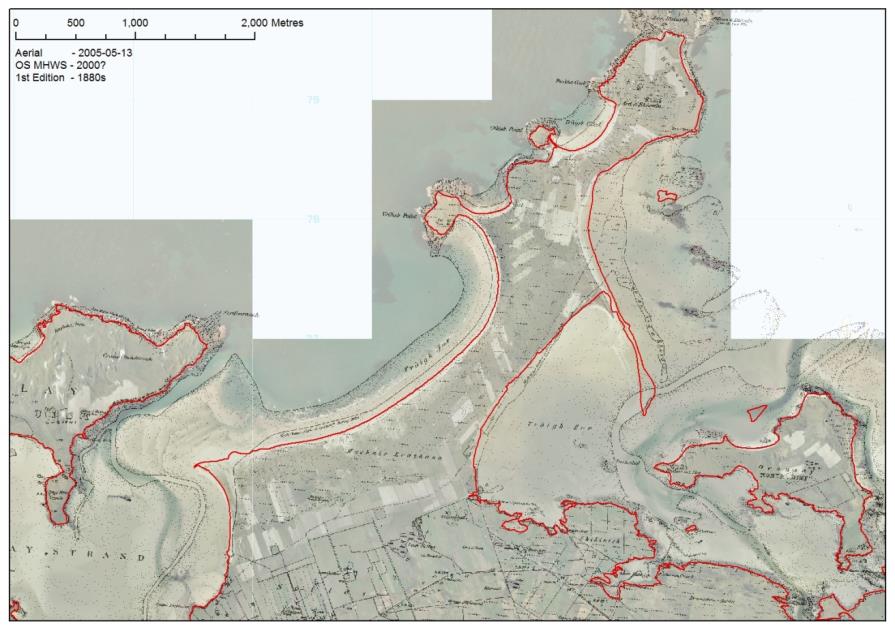 Udal peninsula (N Uist) 
450m in 125yrs = 3.6m/yr
18
Additional Outputs
Mapping of Current Coastline Position
Assumption that coastline was adequately mapped.  
Do we know where the coastline is?

‘Soft’ and ‘Hard’ Coastal Classification
Target future shoreline mapping in priority areas
Undertake future assessments in priority areas
Conclusions
NCCA will 
establish a national evidence base on the past changes to Scotland's coastline, anticipate future change and produce an initial exposure assessment of assets within these areas (road, railways, houses etc)

it will support the public and private sector with better information to enable improved strategic management of the coastline and societies interests
20
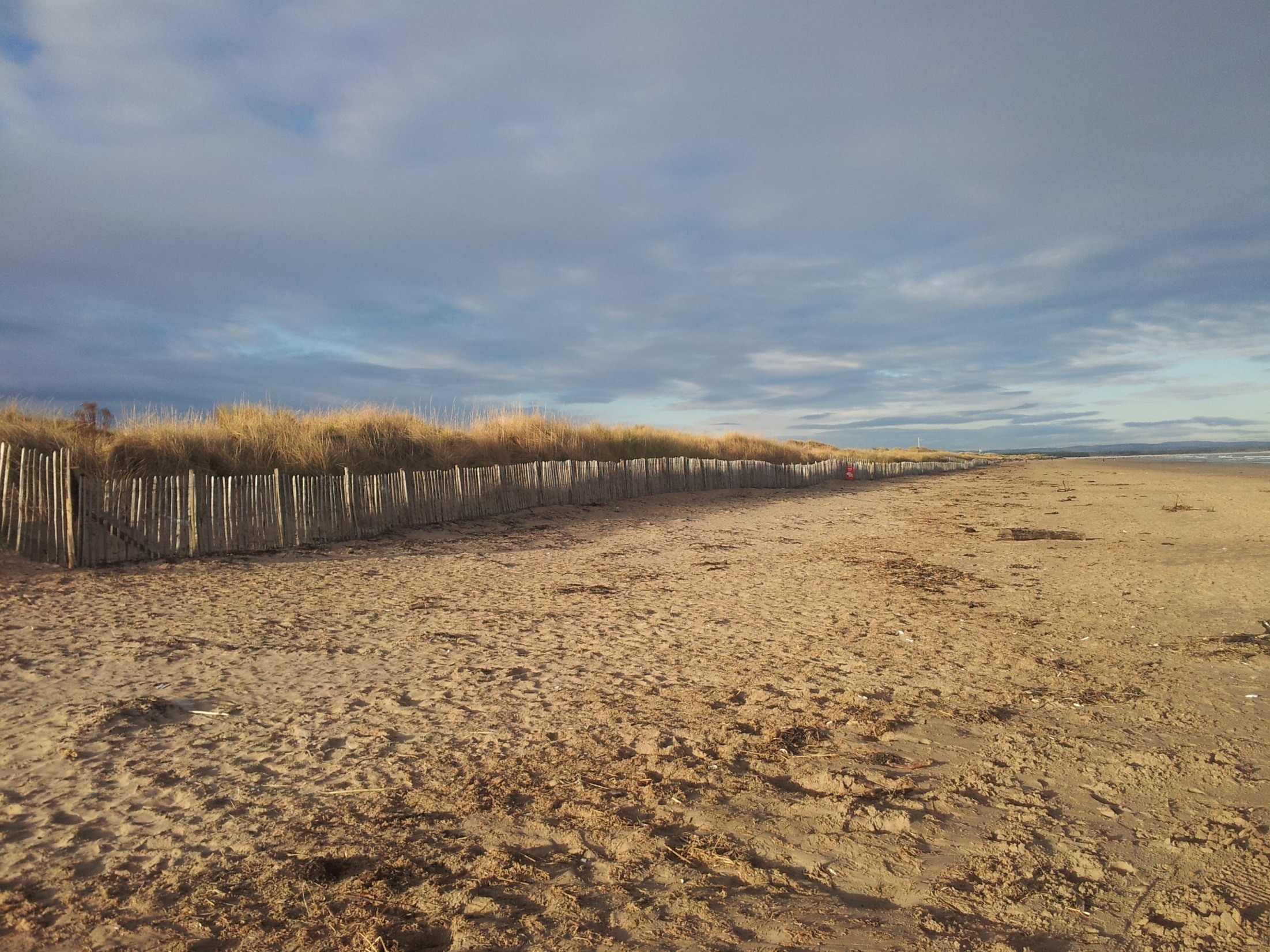 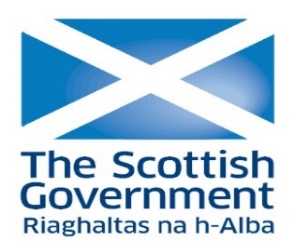 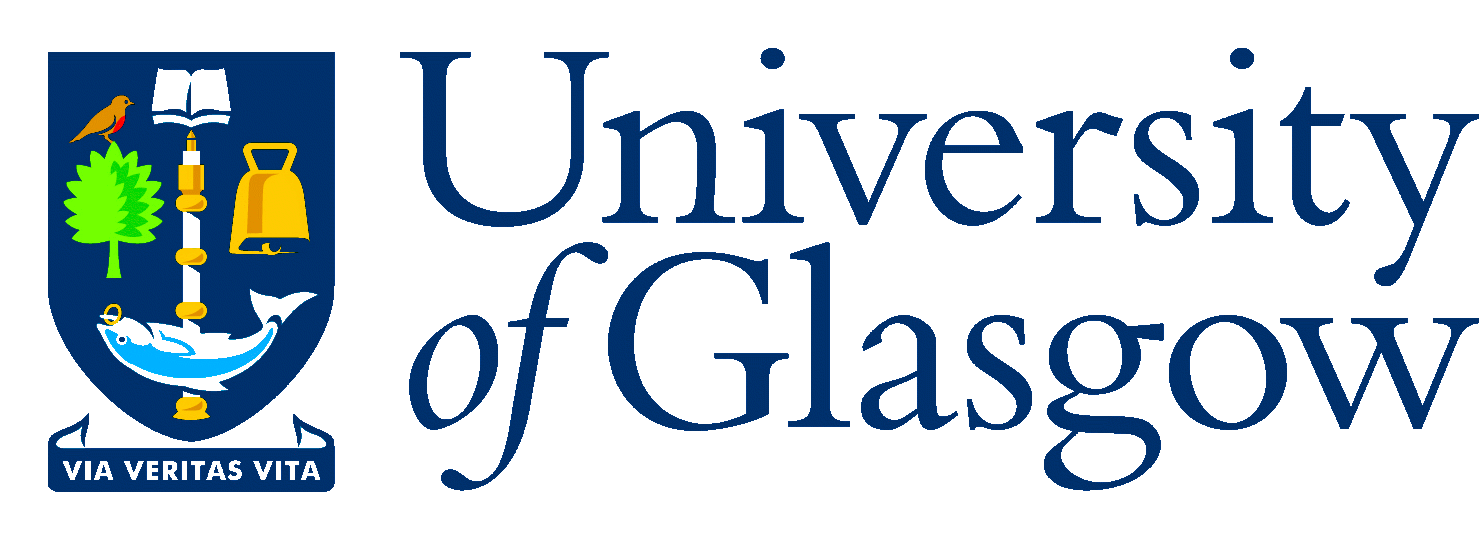 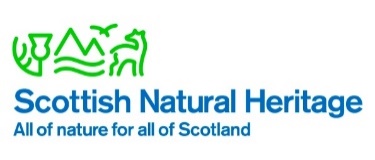 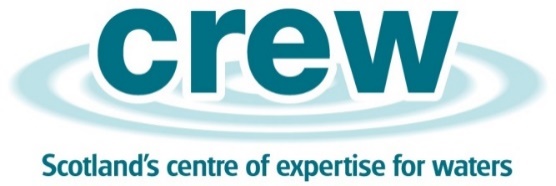 alistair.rennie@snh.gov.uk
j.fitton.1@research.gla.ac.uk
jim.hansom@glasgow.ac.uk

@RennieAlistair 
@J_M_Fitton
http://jmfitton.xyz/cesm_scotland/
21